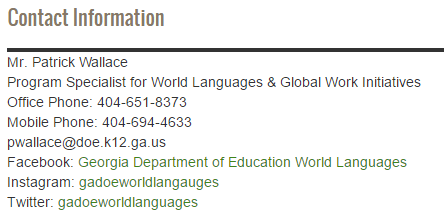 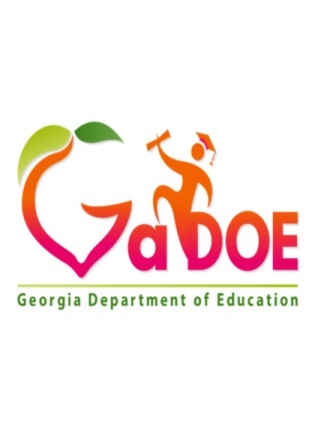 Richard Woods, Georgia’s School Superintendent
“Educating Georgia’s Future”
gadoe.org
Mr. Patrick Wallace
Program Specialist:  World Languages & 
Global Workforce Initiatives
pwallace@doe.k12.ga.us
Facebook: Georgia Department of Education World Languages
Instagram: gadoeworldlanguages
Twitter: gadoeworldlang
Dual Language Immersion in Georgia
Dual Language Immersion 
Intensive early language learning that is transforming proficiency!
A common sense approach with revolutionary results!
What if there was a program that…...
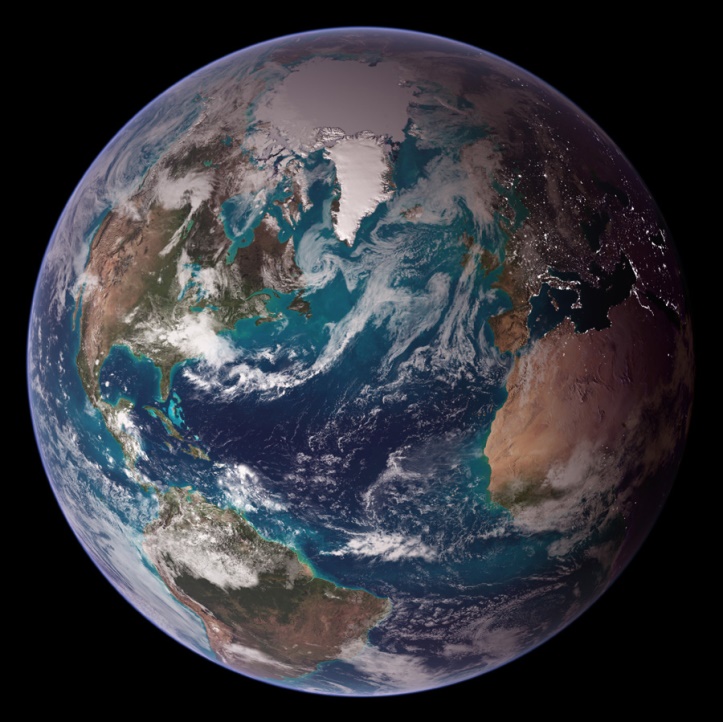 Improved academic performance for all participating students.
Created bilingual and biliterate students before graduation.
Improved proficiency and literacy in English for all students.
Promoted intercultural competency in the community and the workforce.
Improved the cognitive ability of students.
Provided students a competitive advantage in the world.
Provided long term cognitive benefits to students beyond graduation.
Closed the achievement gap for struggling systems/students.
Created opportunities for students beyond our shores.
Attracted international investment and skilled workers to our communities.
Connected to all disciplines and all levels and supported learning in them.
Created a positive attitude about learning and contributed to a positive school climate.
Did all of the above at very low cost and required no additional personnel…..
Dual Language Immersion in Georgia
Goals of this Webinar
To give you an overview of the World Language Landscape here in Georgia so that you can understand the context of how Dual Language Immersion fits into the broader developments.
2)    To give you an explanation as to How Dual Language Immersion Programs began in Georgia and an update on where they are now.
3)    To explain to you the basic Georgia model for Dual Language Immersion Programs in Georgia.
4)    To explain what the research is showing us about Dual Language Immersion Models and the benefits they provide.
5)    To explain about this year’s Georgia’s Dual Language Immersion Institute – GADII - the premier Dual Language Immersion Conference in Georgia.
6)    To explain the challenges with such programs and to lay out our plans to begin to provide solutions to those challenges.
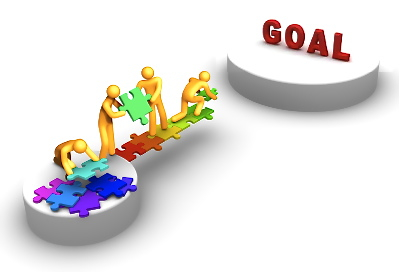 Framework for Developing Global and Cultural Competencies to Advance Equity, Excellence and Economic Competitiveness
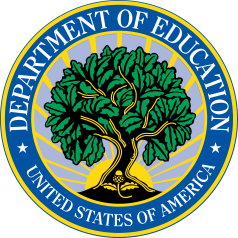 Globally and Culturally Competent Individuals
Proficient in at least two languages;
Aware of differences that exist between cultures, open to diverse perspectives, and appreciative of insight gained through open cultural exchange;
Critical and creative thinkers, who can apply understanding of diverse cultures, beliefs, economies, technology and forms of government in order to work effectively in cross-cultural settings to address societal , environmental or entrepreneurial  challenges;
Able to operate at a professional level in intercultural and international contexts and to continue to develop new skills and harness  technology to support continued growth.
Foundation of Discipline-Specific 
Knowledge and Understanding
January 2017
Source: USDOE
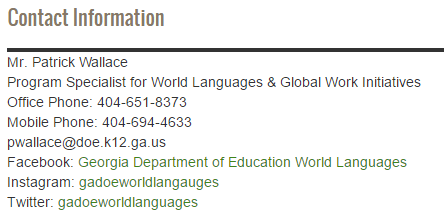 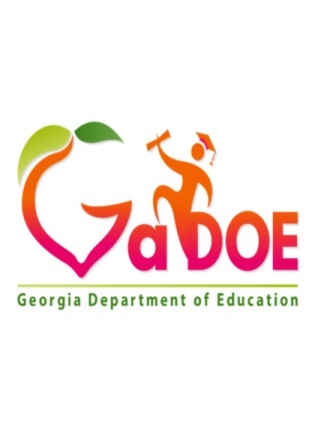 Richard Woods, Georgia’s School Superintendent
“Educating Georgia’s Future”
gadoe.org
Biliteracy Seal
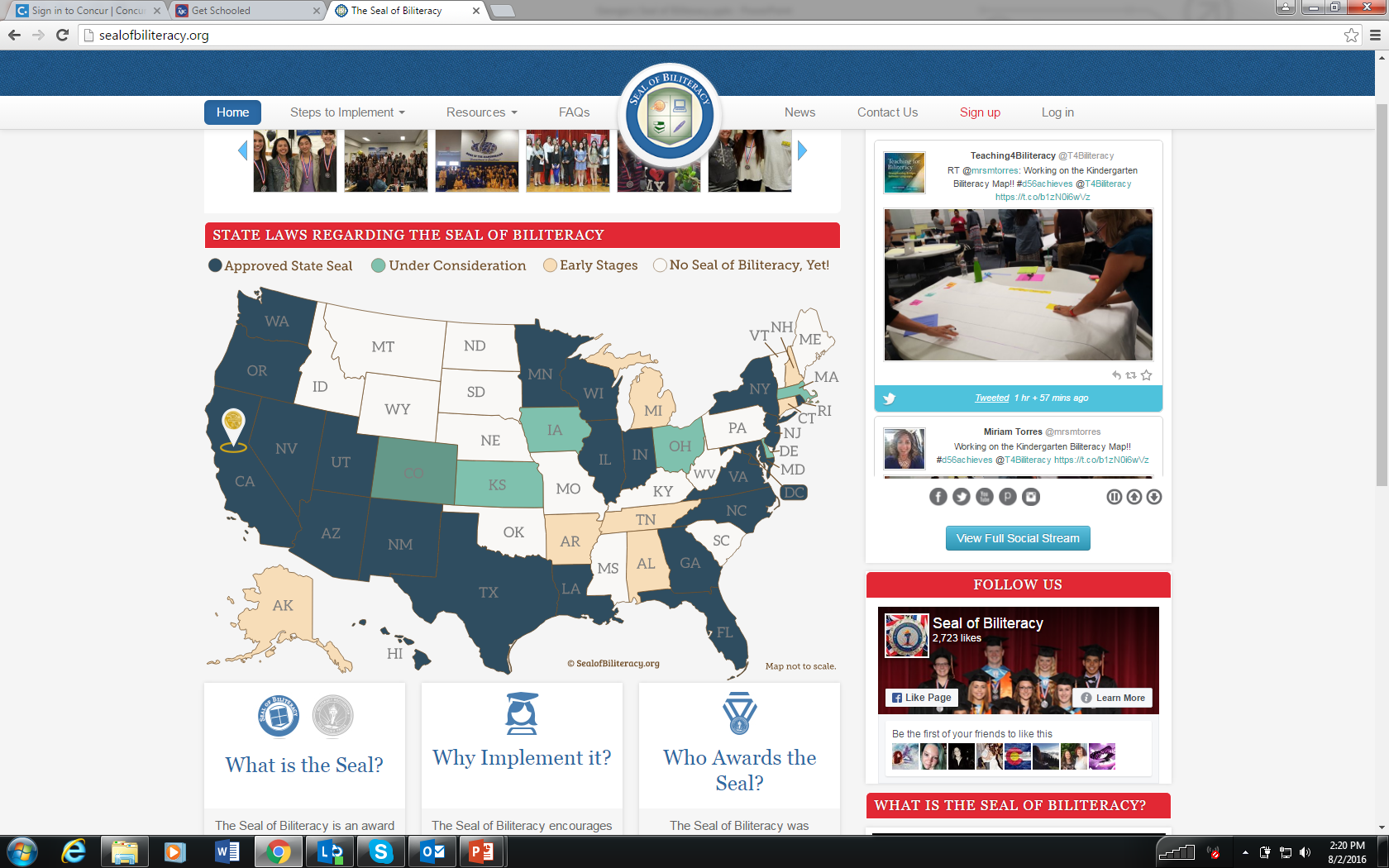 22 states have passed a Seal of Biliteracy.
Rationale:

Help students realize that being biliterate is an asset!
Improve earnings potential for students.
Connect businesses with bilingual employees.
Promote World Language study/interest
Promotes higher academic achievement/participation in IB/AP.
Signal to University system of advanced language learners.
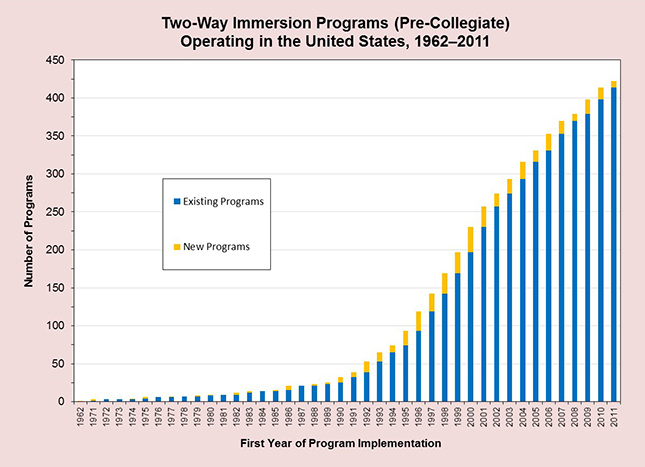 Source: Center for Applied Linguistics, “Growth of TWI Programs, 1962–Present,”
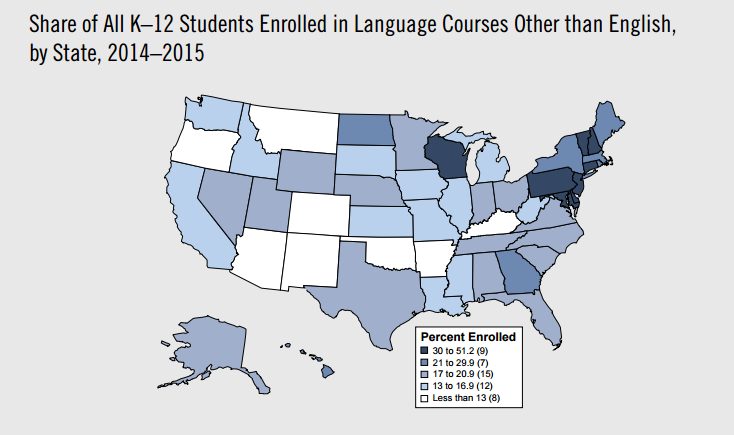 Source: American Academy of Arts and Sciences -The State of Languages in the US 2016
Richard Woods, Georgia’s School Superintendent
“Educating Georgia’s Future”
gadoe.org
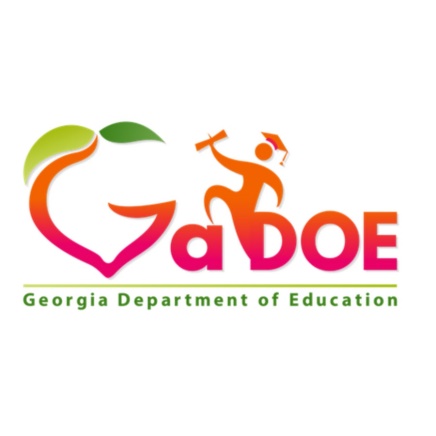 World Languages – A critical Need
Total: 524,504
Total Student Population: 1,736,416
Percentage: 30.21%
Students taking an AP WL exam (2013): 3671
Percentage: 0.93% of all WL students in GA (2013)
Source: GaDoE Data and CollegeBoard 2015
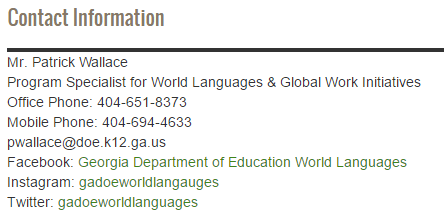 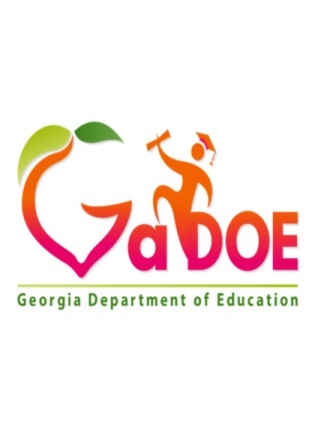 Richard Woods, Georgia’s School Superintendent
“Educating Georgia’s Future”
gadoe.org
The International Skills Diploma Seal
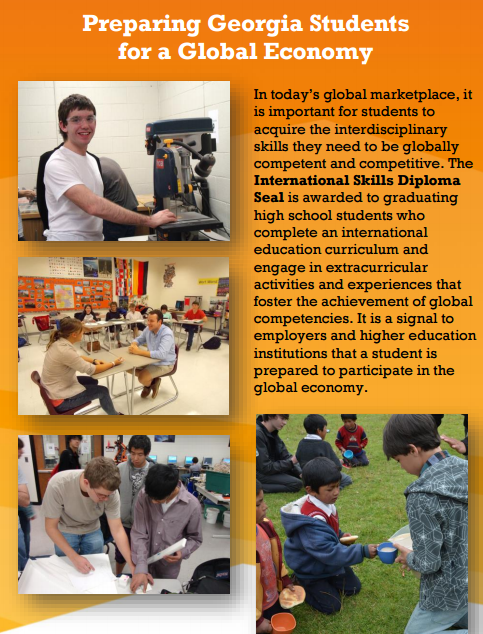 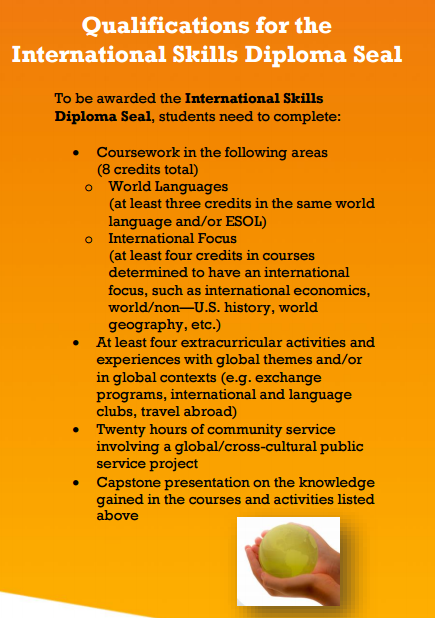 Richard Woods, Georgia’s School Superintendent
“Educating Georgia’s Future”
gadoe.org
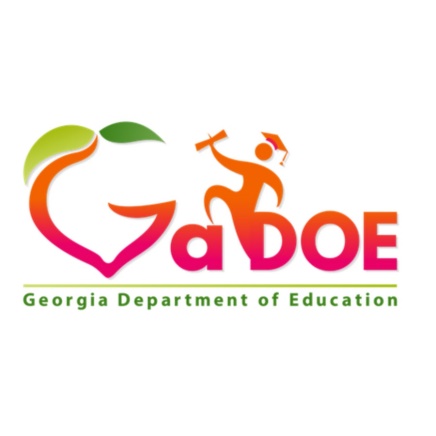 Business & World Language Education
Making the connection:  How do World Languages fit into Workforce Readiness?
Why Georgia needs a global perspective on 
Educating the Workforce of Tomorrow!
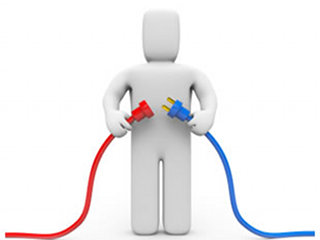 Why Georgia needs a global perspective on 
Educating the Workforce of Tomorrow!
If I’m selling to you, I speak your language. If I’m buying, dann müssen Sie Deutsch sprechen! – Willy Brandt
World Language and Cultural Competency is the Competitive Advantage!
Language/Culture Gap
Developing Global Competency
Skills Gap
Developing Workforce Competency
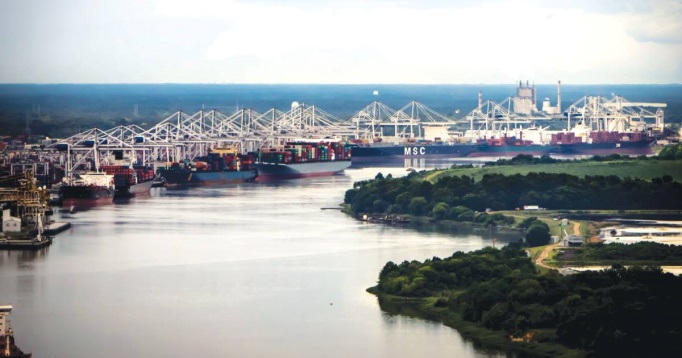 Developing Workforce Training models that meet the local and international needs of industry!

Expanding apprenticeships and internship capacity!

Creating greater connectivity and synergy between Workforce partners!
Developing Proficiency in Language Capability!

Developing Cultural Competency!

Developing new markets and enhancing outreach to existing markets!

Developing International Collaboration/Problem solving, Management skills!
Port of Savannah
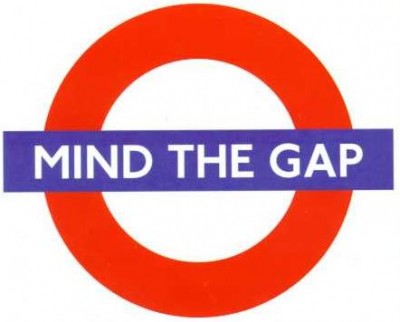 World Languages in the Elementary School
FLEX (Foreign Language Exploratory)
FLES (Foreign Language in the Elementary School)
DLI (Dual Language Immersion)
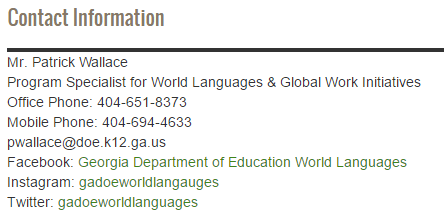 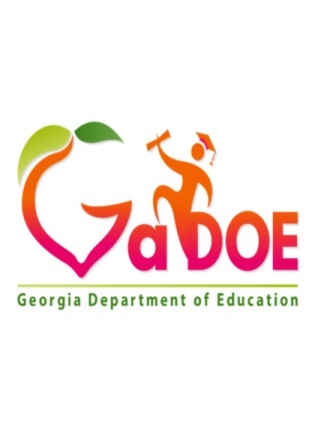 Richard Woods, Georgia’s School Superintendent
“Educating Georgia’s Future”
gadoe.org
Target Goals of Dual Language Immersion
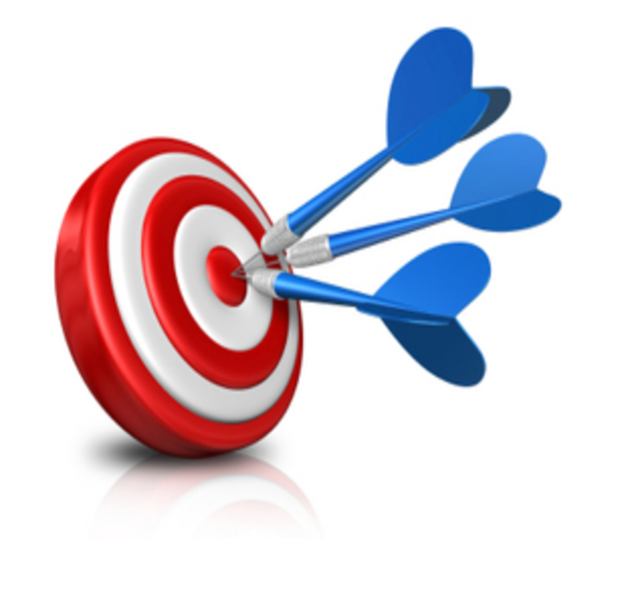 Proficiency in English
Proficiency in a new language
Academic achievement
Intercultural competence
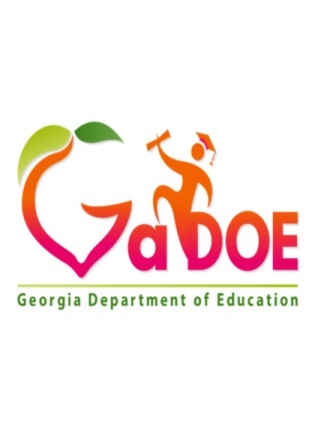 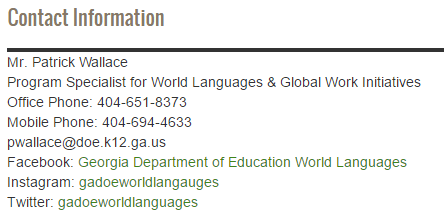 Richard Woods, Georgia’s School Superintendent
“Educating Georgia’s Future”
gadoe.org
Dual Language Immersion Programs
A brief History of DLI Programs in Georgia.

2007 – First DLI Charter School in Georgia is established at Unidos Dual Language School in Clayton County (Charter – now magnet school)
2008 – First non charter public DLI program is established at Beulah ES in Douglas County
- World Language Academy starts in Hall County Georgia (Charter)
2013-2014 = 6 schools
2015- = 19 schools
2016-2017 = 37+ schools
2017-2018 =  Increase is certain (How many…???)
Current DLI Programs
Atlanta Public Schools
Bolton Academy ES-Spanish (K)
E Rivers ES-Spanish (K-1)
Garden Hills ES-Spanish (K-1)
Morris Brandon ES-Spanish (K)
Perkerson ES-Spanish (K-3)
Sarah Smith ES - Spanish (K)​
Clarke County
Oglethorpe Avenue ES-Spanish (PreK-K)​
Clayton County
Unidos Magnet School-Spanish (PK-8)​
​Cobb County
Clarkdale ES-Spanish (K)
Dowell ES-Spanish (K)
Fair Oaks ES-Spanish (K)
Hollydale ES-Spanish (K)
Mableton ES-Spanish (K)
Nickajack ES-Spanish (K)
Norton Park ES-Spanish (K)
Riverside Primary-Spanish (K-1)
Russell ES-Spanish (K)
Smyrna ES-Spanish (K-1)​
Dalton Public Schools
Brookwood ES-German (K)​
DeKalb County
Ashford Park ES-German (K-3)
Barack H. Obama Elementary Magnet School of Technology​-Spanish (K)
Evansdale ES-French (K-3)
The GLOBE Academy Charter School - Chinese, French, Spanish (K-8)​
Rockbridge ES-French (K-3)​
Douglas County
 Beulah ES-Spanish (K-5)​
Fulton County
International Charter School of Atlanta-Chinese, French, German, Spanish (K-5)
Oakley ES-Chinese (K-1)
Gwinnett County
Annistown ES-Spanish (K-2)
Baldwin ES-Spanish (K)
Bethesda ES-Spanish (K-2)
Camp Creek ES-Spanish (K)
Ivy Creek ES-Spanish (K)
Trip ES-French (K-2)
Hall County
McEver Arts Academy Charter School-Spanish (PK -3)
White Sulphur Elementary – Spanish (PK – K)
World Languages Academy Charter School-Spanish (PK-8)
Henry County
Dutchtown ES-Chinese (K-3)
Rockdale County
C.J. Hicks ES-Spanish (K)
The Georgia Model
50/50
each child = 
1 immersion language teacher + 1 English partner teacher
separation of languages
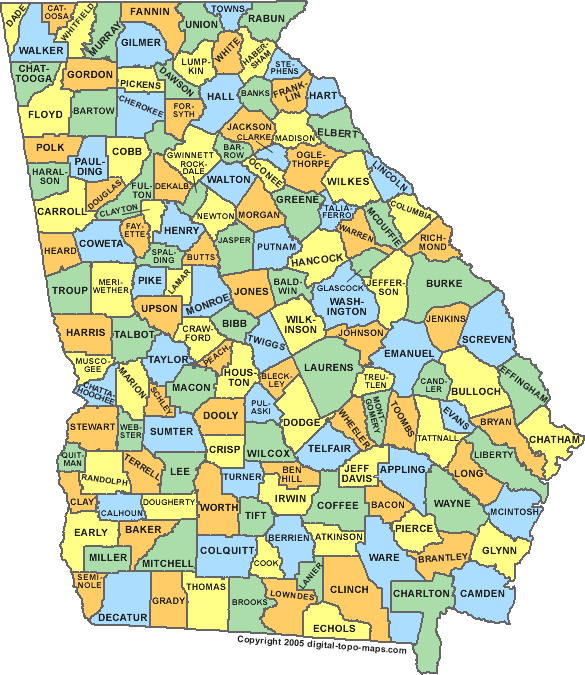 What is DLI?
A form of education in which students are taught literacy and content in two languages.
DLI as an ESOL Delivery Model
Rule 160-4-5-.02 (effective August 6, 2015)
(vi) A dual language immersion model – students participating in a dual language immersion program receive their supplemental English language support from the teacher providing instruction during the English portion of the academic day.
Research on DLI
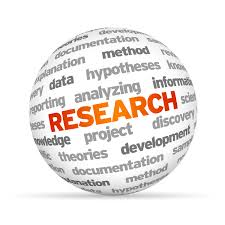 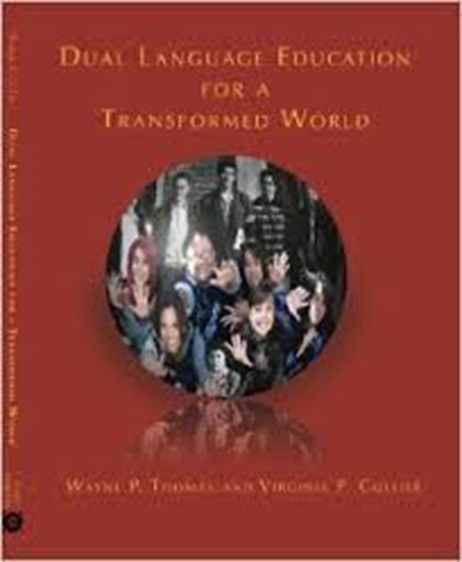 Thomas, W. & Collier, V. (2012).  Dual Language Education for a Transformed World.
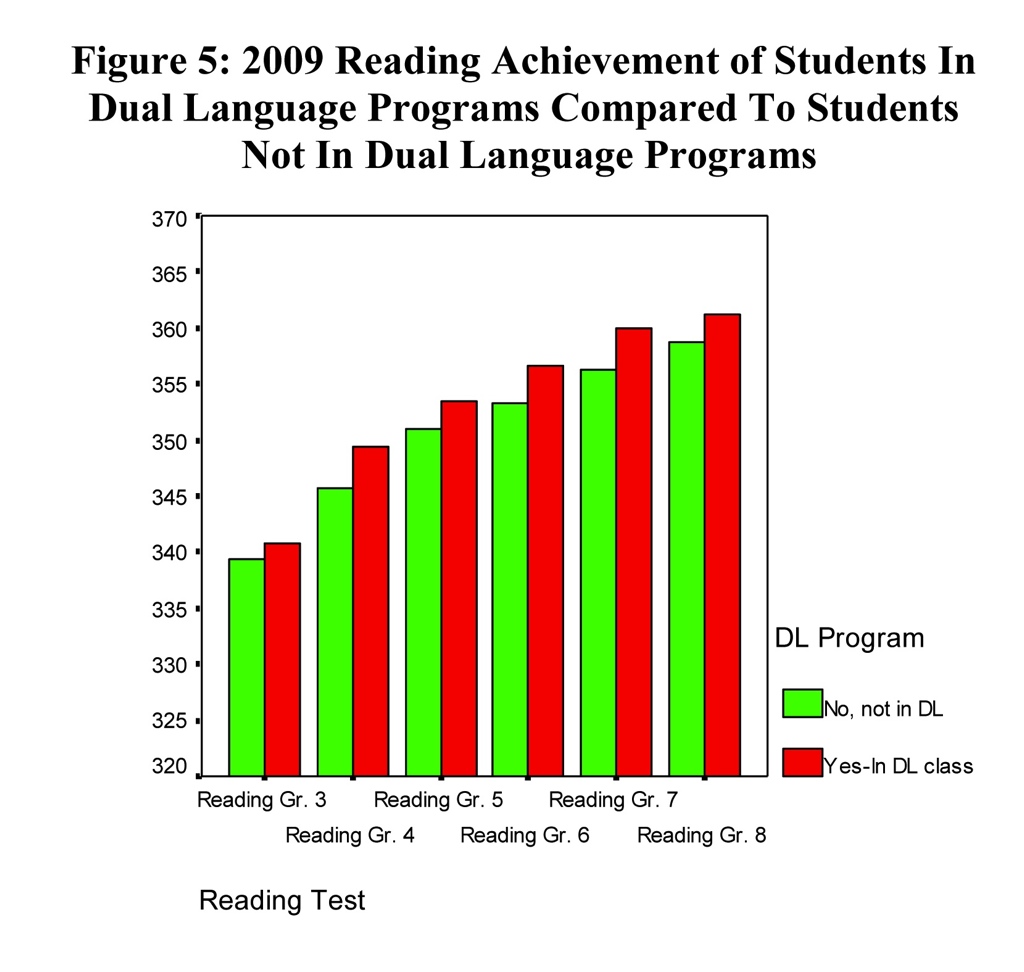 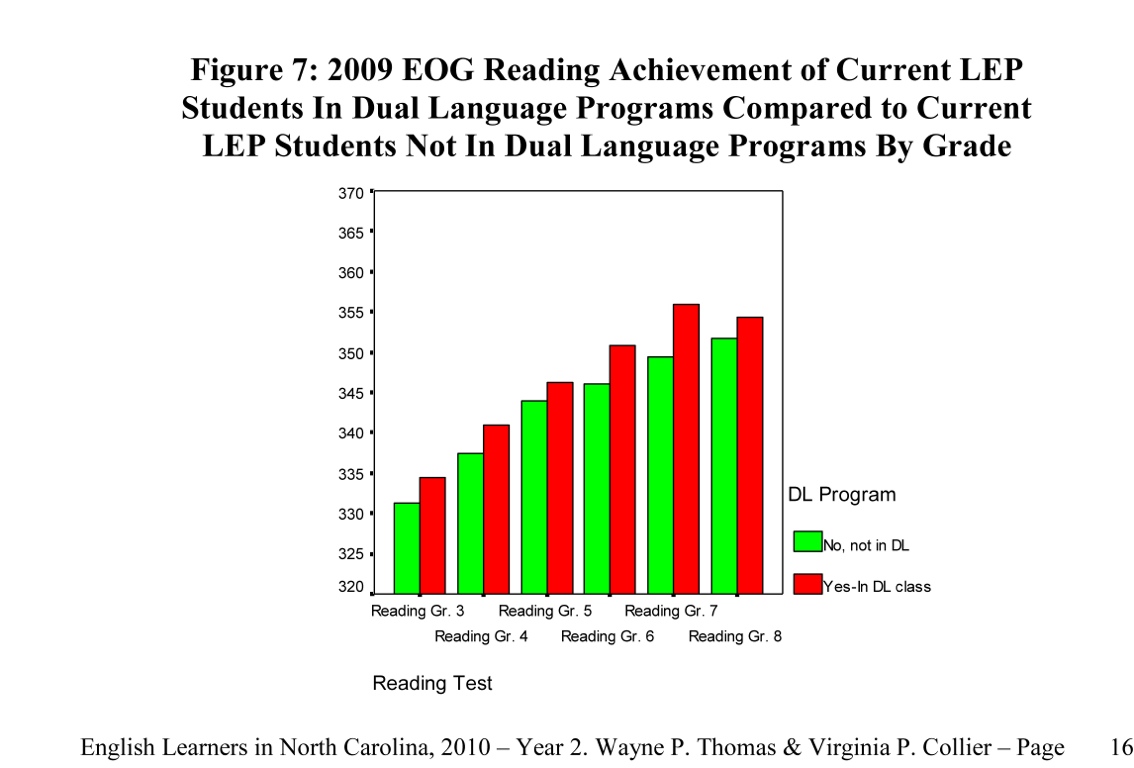 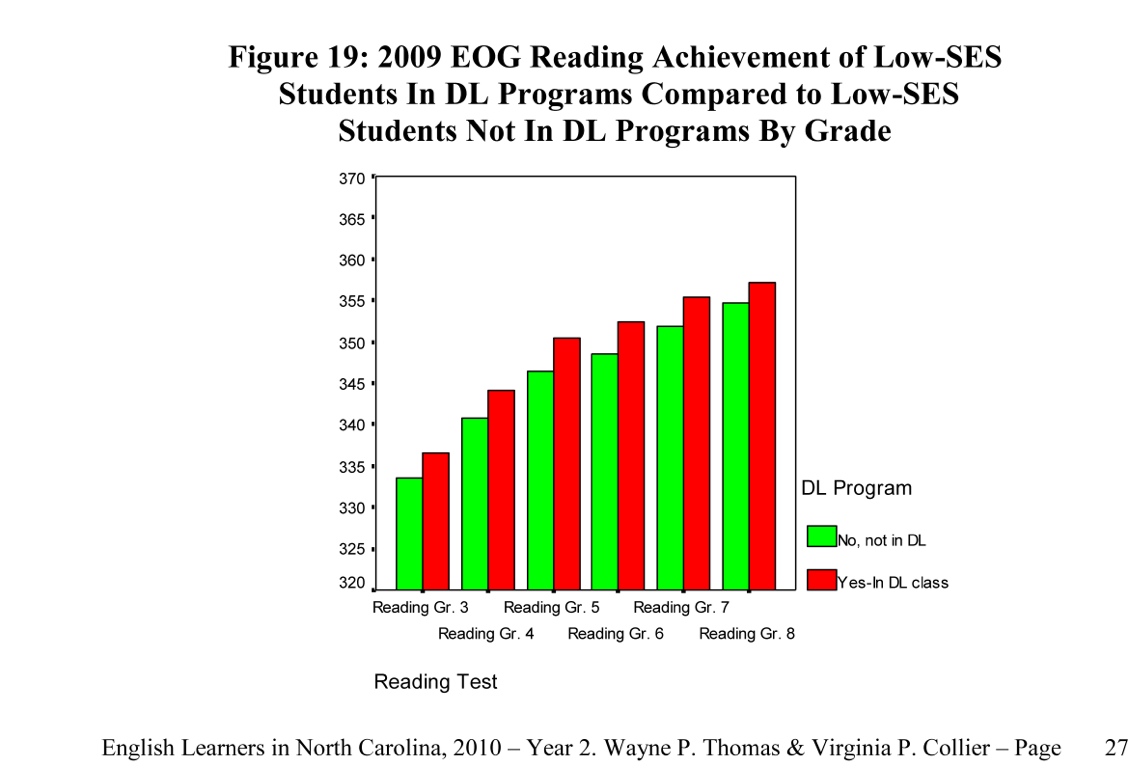 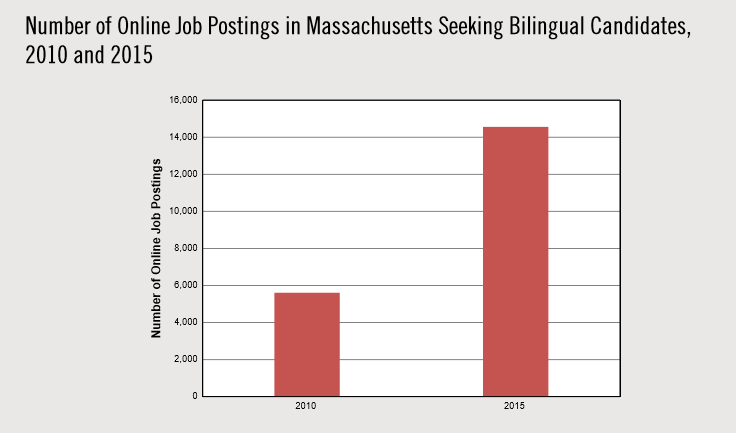 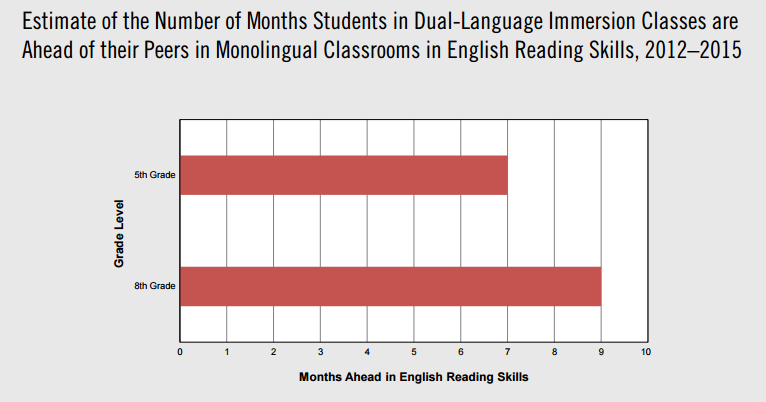 Source: American Academy of Arts and Sciences -The State of Languages in the US 2016
Improved Academic Performance
Immersion students perform as well as or better than non-immersion students on standardized tests of language arts and mathematics, even when these tests are administered in English.
[Speaker Notes: Immersion students perform as well as or better than non-immersion students on standardized tests of language arts and mathematics, even when these tests are administered in English.]
Enhanced Cognitive Skills
Due to the demands of processing two languages, dual immersion students typically:
Develop greater cognitive flexibility; 
Demonstrate increased attention control, better memory, and superior problem solving skills; and
 Experience enhanced understanding of their primary language.
Closing or Narrowing of the Achievement Gap
Partially as a result of the cognitive demands placed on students who learn content in two different languages, no other intervention model holds greater promise to narrow the achievement gap more effectively between high and low performing populations than language immersion.
Higher Second Language Proficiency
Biliteracy
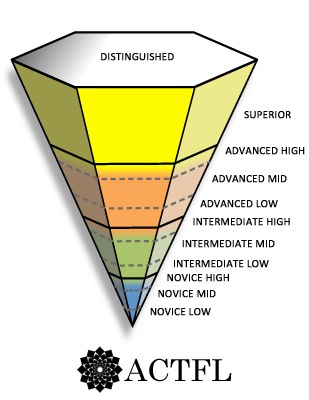 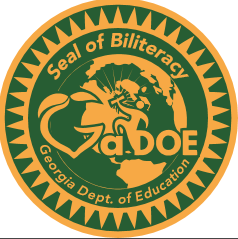 Enhanced Global Citizenship
Immersion students are better prepared to collaborate and communicate across linguistic and political boundaries to solve problems as a result of the demands of their learning environments, and they evidence more positive attitudes toward other peoples and other cultures.
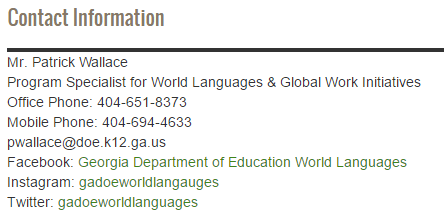 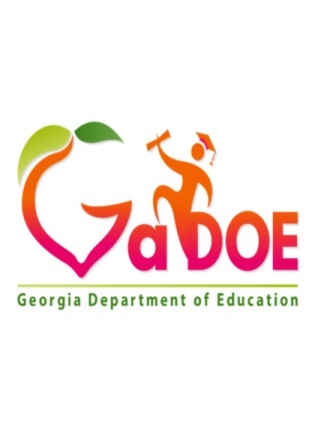 Richard Woods, Georgia’s School Superintendent
“Educating Georgia’s Future”
gadoe.org
Benefits of Dual Language Immersion
Second Language Skills: DLI students achieve higher proficiency in the second language than with traditional Foreign Language instruction.

Cognitive Skills: DLI students typically develop greater cognitive flexibility, demonstrating increased attention and memory, superior problem-solving skills as well as an enhanced understanding of their primary language. 

Performance on Standardized Tests: DLI students perform as well as or better than English-only students on standardized tests in English, including students from a range of socioeconomic and ethnic backgrounds, as well as with diverse cognitive and linguistic abilities.

Intercultural Competency: DLI students are more aware of and generally show more positive attitudes towards other cultures and an appreciation of other people. 

Long-Term Benefits: DLI students are better prepared for the global community and job markets in the 21st century.

Higher Attendance-Rates and Fewer Drop-Outs: Students from DLI programs have higher attendance rates and lower drop-out rates compared to regular programs.
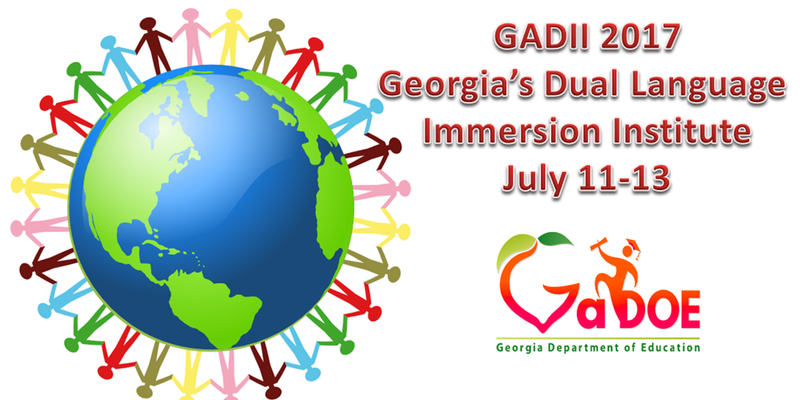 Register to attend the conference by following this link.
Call for Proposals
Deadline for Submissions: April 28, 2017

The Georgia Department of Education, World Languages is soliciting proposals for the 2017 Georgia Dual Language Immersion Institute to be held July 11-13, 2017 at the Atlanta International School and co-hosted by Garden Hills Elementary School. This is an opportunity to share effective models, practices, research and information to provide your colleagues with insights that address the many needs of Dual Language Immersion. 

Submission deadline is Friday, April 28, 2017. 

The annual Georgia Dual Language Immersion Institute is an interactive experience designed for educators serving students in grades K - 12. With nearly 200 participants registered last year and growing, this conference is the premiere event for developing greater knowledge and skill in working to strengthen achievement for Dual Language Immersion Students in Georgia. This year’s conference will provide professional learning opportunities for new teachers, experienced DLI teachers, administrators and higher education professionals.  We are looking for workshops that are specifically targeting ONE of these audiences.  You can submit a proposal here.
GADII – focusing on four areas
New Dual Language Immersion Teachers – Classroom management techniques, establishing routines, classroom set up, centers, resources, assigning homework, communicating with parents 

Experienced Dual Language Immersion Teachers – Scaffolding Language for Content and materials, collaborating with the English Partner Teacher and/or: effective collaboration between DLI teacher and parapro, collaborative projects, thematic learning, developing social and academic language, oral and written production

Administrators – Recruitment, collaboration and planning, struggling students, difficult conversations with parents

Higher Education – Hands-on teacher education initiatives, Dual Language Immersion Endorsement Programs, connections between schools and academia, lessons learned from former teachers, supporting and educating new DLI teachers and programs
Challenges
1)  Teachers – Finding staffing that has the required training and proficiency.
Solutions:  
	1)  Raising awareness to the statewide critical need for WL teachers
	2)  Working with in-state partners to develop programs to fill that need.
	3)  Creating opportunities for systems and potential teachers to meet.
	4)  Support development of Dual Language Immersion Endorsement Programs.
	5)  Creating State Teacher Recruitment page and State WL Teacher Job fair 
	6)  Promote reciprocity agreements
2)  Training & Support – DLI program teachers have an increased work load and need support and training to prevent burnout.
Solutions:  
	1)  Increased Professional Development offerings for DLI (Admin/Teach)
	2)  Expansion of GADII – Focus on 4 key areas.
	3)  Creating a webinar/video library for DLI Teachers & Administrators
	4)  Creating collaboration opportunities in the schools, districts and online.
	5)  Identifying and developing teacher and Administrative DLI Leaders.
	6)  Identifying materials that can be used effectively in the DLI programs
	7)  Recognizing our teachers for the work they do!
Challenges
3)  Communication – Informing Stakeholders about DLI and what to expect.
Solutions:  
	1)  Creating a webinar series on DLI to explain what it is and how it works.
	2)  Reaching out to District Leaders as requested to explain its key elements.
	3)  Creating in-state structures to facilitate the dissemination of accurate        	      information.
	4)  Identifying in-state/out of state DLI experts to assist.
	5)  Creating DLI Open-House days throughout the year.
4)  Administrative Needs – Providing support and training for DLI Administration.
Solutions:  
	1)  Professional Development Webinars specifically for DLI Administrators
	2)  Creating a DLI administrative support group for new DLI Admins.
	3)  Creating focused learning opportunities for DLI Admins. (DLI  	  	     Administrative Visitation Program)
	4)  Recognizing our DLI Administrators and the work they do.
Richard Woods, Georgia’s School Superintendent
“Educating Georgia’s Future”
gadoe.org
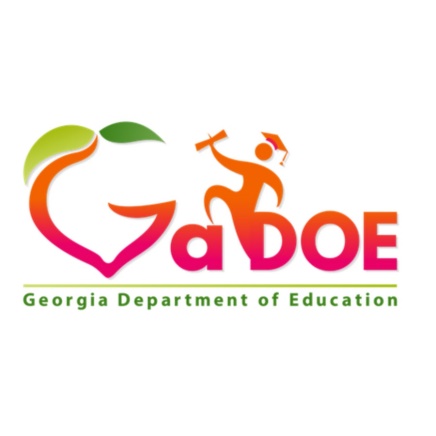 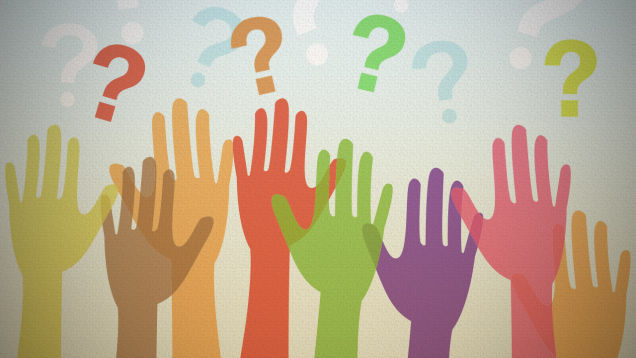